Лекция 10 (Словари)
PhD, кафедра информационные системы
Карюкин В.И.
[Speaker Notes: Note from Chuck.  If you are using these materials, you can remove the UM logo and replace it with your own, but please retain the CC-BY logo on the first page as well as retain the entire last page.]
Что такое коллекция?
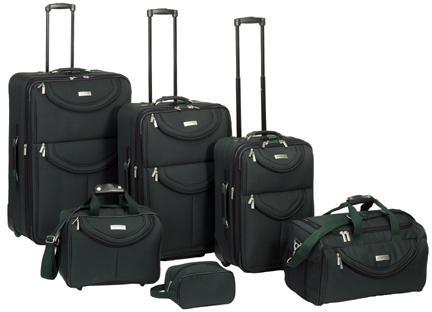 Коллекция хороша тем, что мы можем поместить в нее более одного значения и носить их все в одной удобной упаковке.
У нас есть набор значений в одной «переменной»
Мы делаем это, имея более одного места «в» переменной.
У нас есть способы найти разные места в переменной
Что не является коллекцией?
Большинство наших переменных имеют одно значение - когда мы помещаем в переменную новое значение - старое значение перезаписывается.
$ python
>>> x = 2
>>> x = 4
>>> print(x)
4
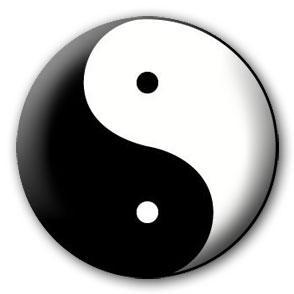 История двух коллекций
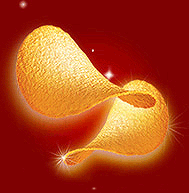 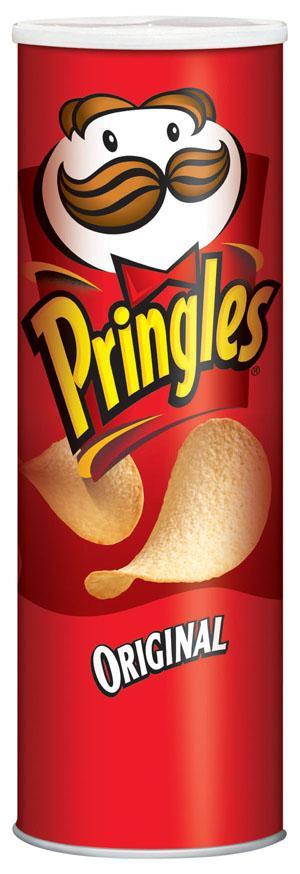 Список
- Линейный набор значений, которые остаются в порядке

Словарь
- «Сумка» ценностей, каждая со своей этикеткой
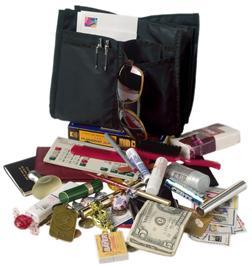 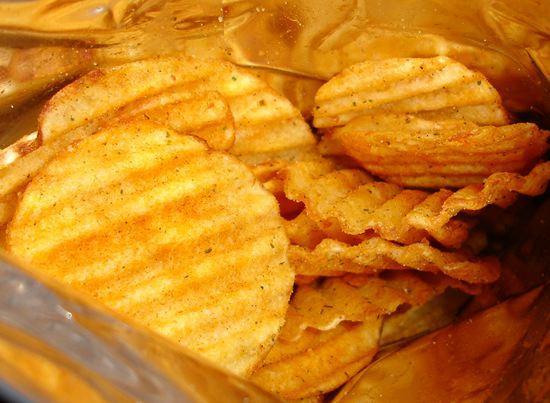 Словари
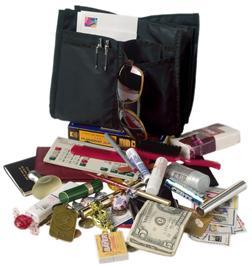 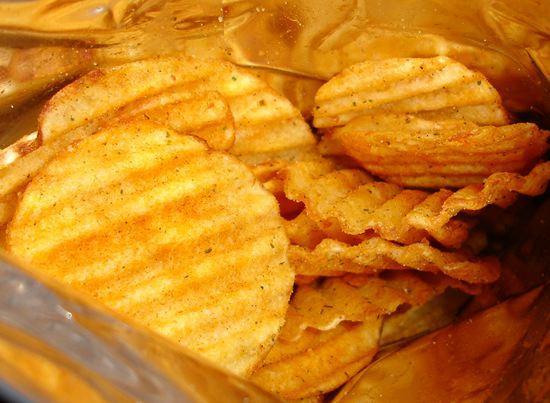 tissue
calculator
perfume
money
candy
http://en.wikipedia.org/wiki/Associative_array
Словари
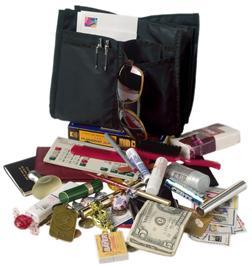 Словари - это самая мощная система сбора данных Python
Словари позволяют нам выполнять быстрые операции, подобные базам данных, в Python
Словари имеют разные названия на разных языках
- Ассоциативные массивы - Perl / PHP
- Свойства или карта или HashMap - Java
- Пакет свойств - C # / .Net
Словари
>>> purse = dict()
>>> purse['money'] = 12
>>> purse['candy'] = 3
>>> purse['tissues'] = 75
>>> print(purse)
{'money': 12, 'tissues': 75, 'candy': 3}
>>> print(purse['candy'])
3
>>> purse['candy'] = purse['candy'] + 2
>>> print(purse)
{'money': 12, 'tissues': 75, 'candy': 5}
Списки индексируют свои записи на основе позиции в списке
Словари как сумки - без порядка
Поэтому мы индексируем то, что помещаем в словарь, с помощью «тега поиска».
Сравнение списков и словарей
Словари похожи на списки, за исключением того, что для поиска значений в них используются ключи, а не числа
>>> ddd = dict()
>>> ddd['age'] = 21
>>> ddd['course'] = 182
>>> print(ddd)
{'course': 182, 'age': 21}
>>> ddd['age'] = 23
>>> print(ddd)
{'course': 182, 'age': 23}
>>> lst = list()
>>> lst.append(21)
>>> lst.append(183)
>>> print(lst)
[21, 183]
>>> lst[0] = 23
>>> print(lst)
[23, 183]
>>> lst = list()
>>> lst.append(21)
>>> lst.append(183)
>>> print(lst)
[21, 183]
>>> lst[0] = 23
>>> print(lst)
[23, 183]
List
Key
Value
21
[0]
lst
183
[1]
>>> ddd = dict()
>>> ddd['age'] = 21
>>> ddd['course'] = 182
>>> print(ddd)
{'course': 182, 'age': 21}
>>> ddd['age'] = 23
>>> print(ddd)
{'course': 182, 'age': 23}
Dictionary
Key
Value
182
['course']
ddd
21
['age']
Словарные литералы (Константы)
Словарные литералы используют фигурные скобки и содержат список пар ключ: значение.
Вы можете сделать пустой словарь, используя пустые фигурные скобки
>>> jjj = { 'chuck' : 1 , 'fred' : 42, 'jan': 100}
>>> print(jjj)
{'jan': 100, 'chuck': 1, 'fred': 42}
>>> ooo = { }
>>> print(ooo)
{}
>>>
Самые распространенные имена?
cwen
cwen
marquard
zhen
marquard
zhen
csev
zhen
csev
marquard
csev
zhen
zhen
Самые распространенные имена?
cwen
cwen
marquard
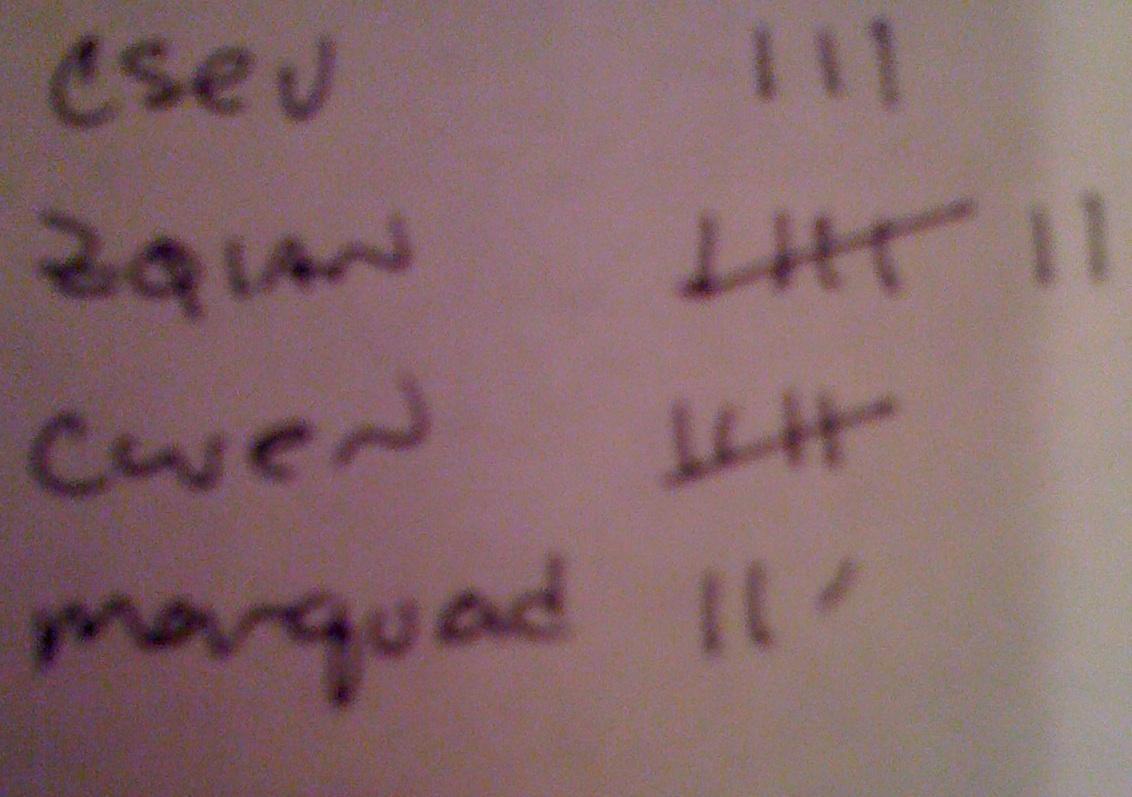 zhen
marquard
zhen
csev
zhen
csev
marquard
csev
zhen
zhen
Многие счетчики со словарем
Словари часто используют для подсчета того, как часто мы что-то «видим».
Key
Value
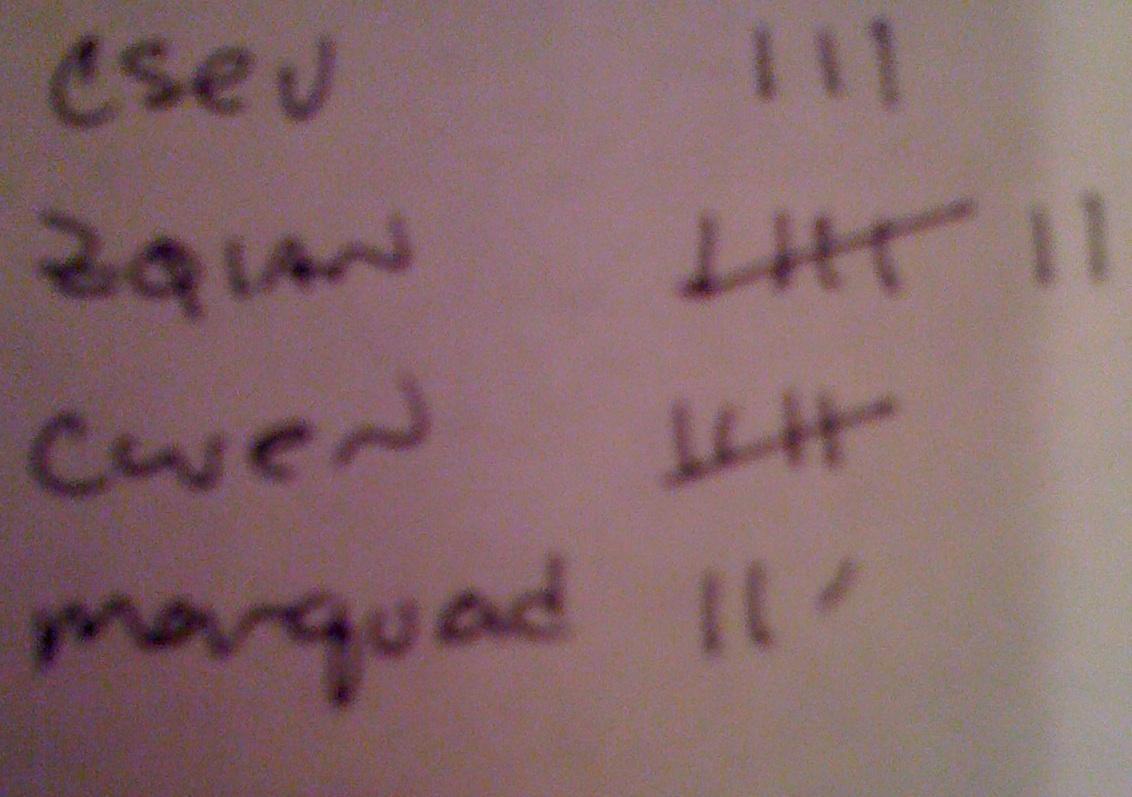 >>> ccc = dict()
>>> ccc['csev'] = 1
>>> ccc['cwen'] = 1
>>> print(ccc)
{'csev': 1, 'cwen': 1}
>>> ccc['cwen'] = ccc['cwen'] + 1
>>> print(ccc)
{'csev': 1, 'cwen': 2}
Словарь Tracebacks
Ссылка на ключ, которого нет в словаре, является ошибкой.
Мы можем использовать оператор in, чтобы узнать, есть ли ключ в словаре.
>>> ccc = dict()
>>> print(ccc['csev'])
Traceback (most recent call last):
  File "<stdin>", line 1, in <module>
KeyError: 'csev'
>>> 'csev' in ccc
False
Когда мы видим новое имя
Когда мы встречаем новое имя, нам нужно добавить новую запись в словарь, и если это второй или более поздний раз, когда мы видели имя, мы просто добавляем единицу к счетчику в словаре под этим именем.
counts = dict()
names = ['csev', 'cwen', 'csev', 'zqian', 'cwen']
for name in names :
    if name not in counts: 
       counts[name] = 1
    else :
        counts[name] = counts[name] + 1
print(counts)
{'csev': 2, 'zqian': 1, 'cwen': 2}
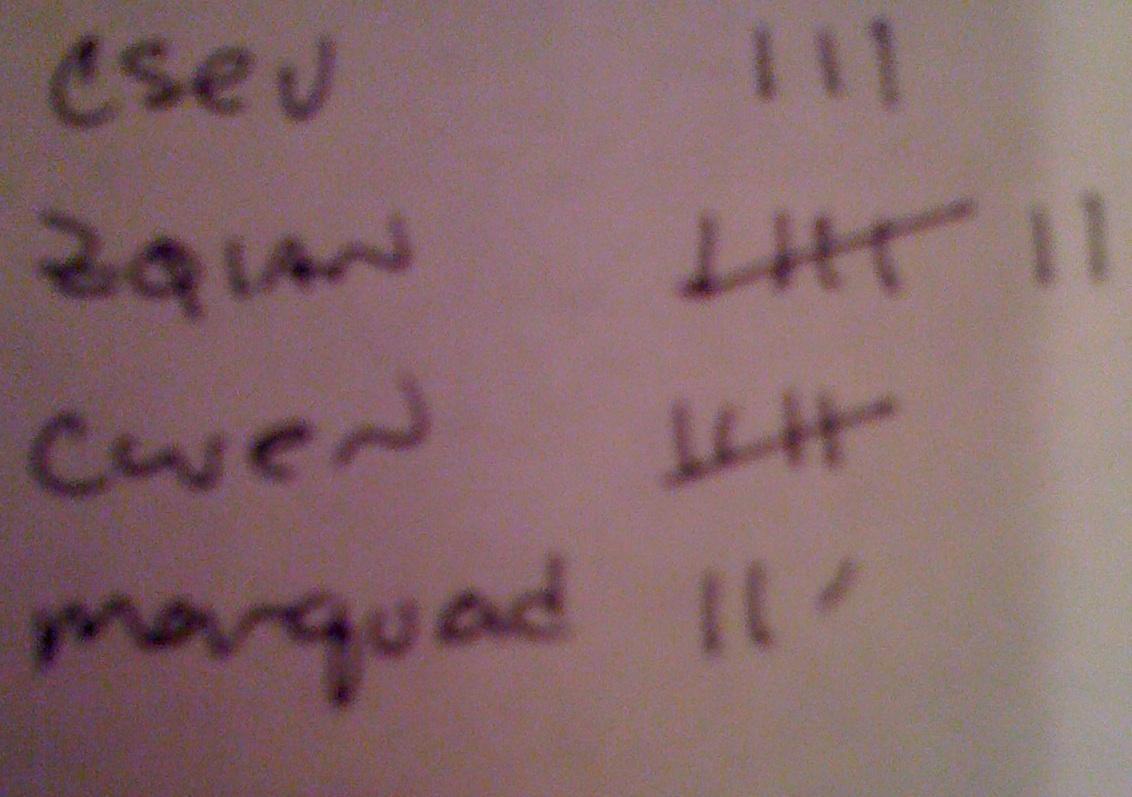 Метод get для словарей
Шаблон проверки, чтобы увидеть, есть ли ключ уже в словаре, и принятие значения по умолчанию, если ключа нет, настолько распространен, что существует метод под названием get (), который делает это за нас.
if name in counts:
       x = counts[name]
    else :
       x = 0
x = counts.get(name, 0)
Default value if key does not exist (and no Traceback).
{'csev': 2, 'zqian': 1, 'cwen': 2}
Упрощенный подсчет с помощью get()
Мы можем использовать get () и предоставить нулевое значение по умолчанию, когда ключа еще нет в словаре, а затем просто добавить один
counts = dict()
names = ['csev', 'cwen', 'csev', 'zqian', 'cwen']
for name in names :
    counts[name] = counts.get(name, 0) + 1
print(counts)
{'csev': 2, 'zqian': 1, 'cwen': 2}
Default
Упрощенный подсчет с помощью get()
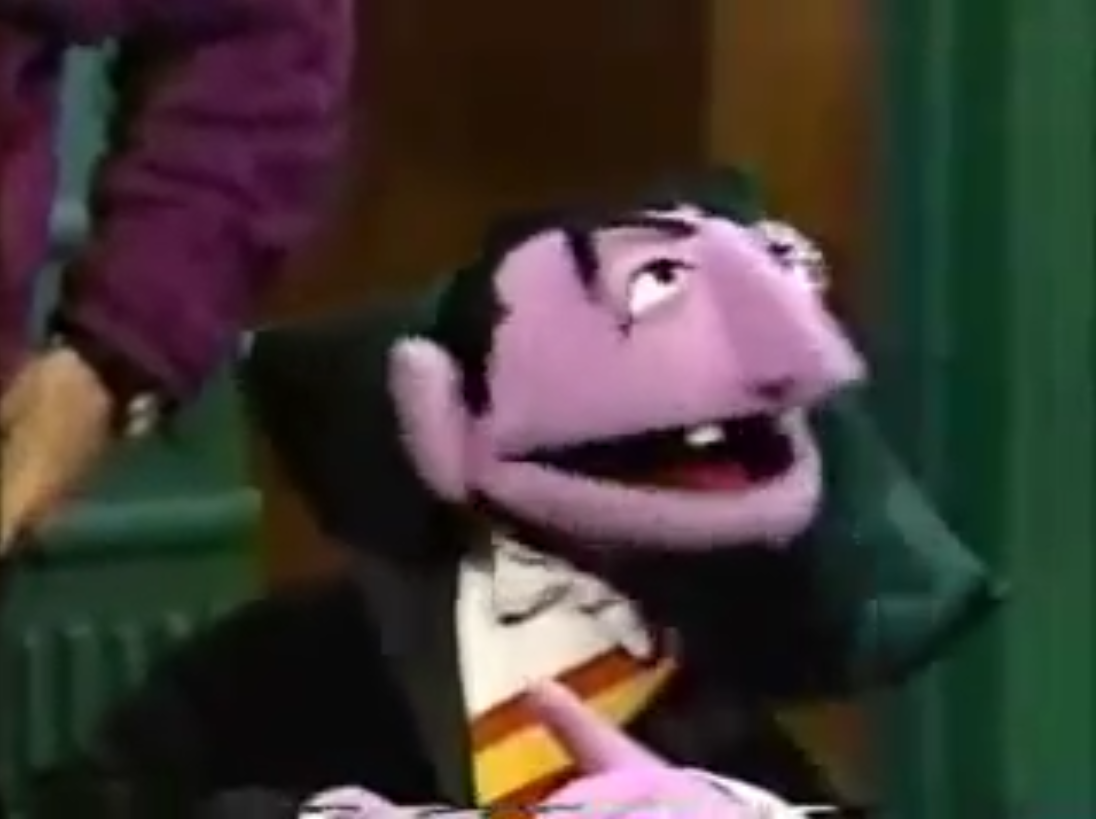 counts = dict()
names = ['csev', 'cwen', 'csev', 'zqian', 'cwen']
for name in names :
    counts[name] = counts.get(name, 0) + 1
print(counts)
http://www.youtube.com/watch?v=EHJ9uYx5L58
Подсчет слов в тексте
Написание программ (или программирование) - очень творческое и полезное занятие. Вы можете писать программы по разным причинам, начиная от зарабатывания себе на жизнь и решения сложной задачи анализа данных и заканчивая получением удовольствия от помощи кому-то еще в решении проблемы. В этой книге предполагается, что каждый должен знать, как программировать, и что, как только вы научитесь программировать, вы поймете, что вы хотите делать со своими вновь обретенными навыками.
В повседневной жизни нас окружают компьютеры, от ноутбуков до сотовых телефонов. Мы можем думать об этих компьютерах как о наших «личных помощниках», которые могут позаботиться о многих вещах от нашего имени. Аппаратное обеспечение наших современных компьютеров, по сути, построено так, чтобы нам постоянно задавали вопрос: «Что бы вы хотели, чтобы я сделал дальше?»
Наши компьютеры быстры и обладают огромным объемом памяти и могли бы быть нам очень полезны, если бы мы знали язык, на котором нужно говорить, чтобы объяснять компьютеру, что мы хотим, чтобы он делал дальше. Если бы мы знали этот язык, мы могли бы приказать компьютеру выполнять повторяющиеся задачи от нашего имени. Интересно, что те вещи, на которые компьютеры способны лучше всего, часто оказываются скучными и утомляющими нас, людей.
Подсчет паттерна
counts = dict()
print('Enter a line of text:')
line = input('')

words = line.split()

print('Words:', words)

print('Counting...')
for word in words:
    counts[word] = counts.get(word,0) + 1
print('Counts', counts)
Общий шаблон для подсчета слов в строке текста состоит в том, чтобы разделить строку на слова, затем перебрать слова и использовать словарь для независимого отслеживания количества каждого слова.
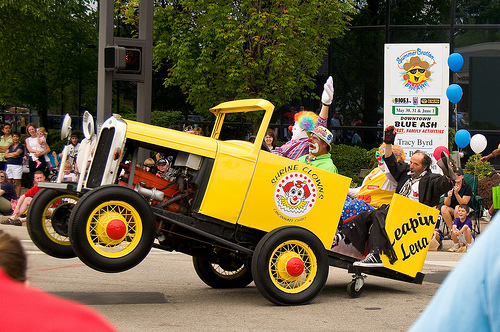 python wordcount.py 
Enter a line of text:
the clown ran after the car and the car ran into the tent and the tent fell down on the clown and the car 
 
Words: ['the', 'clown', 'ran', 'after', 'the', 'car', 'and', 'the', 'car', 'ran', 'into', 'the', 'tent', 'and', 'the', 'tent', 'fell', 'down', 'on', 'the', 'clown', 'and', 'the', 'car']
Counting…

Counts {'and': 3, 'on': 1, 'ran': 2, 'car': 3, 'into': 1, 'after': 1, 'clown': 2, 'down': 1, 'fell': 1, 'the': 7, 'tent': 2}
http://www.flickr.com/photos/71502646@N00/2526007974/
python wordcount.py 
Enter a line of text:
the clown ran after the car and the car ran into the tent and the tent fell down on the clown and the car

Words: ['the', 'clown', 'ran', 'after', 'the', 'car', 'and', 'the', 'car', 'ran', 'into', 'the', 'tent', 'and', 'the', 'tent', 'fell', 'down', 'on', 'the', 'clown', 'and', 'the', 'car']
Counting...

Counts {'and': 3, 'on': 1, 'ran': 2, 'car': 3, 'into': 1, 'after': 1, 'clown': 2, 'down': 1, 'fell': 1, 'the': 7, 'tent': 2}
counts = dict()
line = input('Enter a line of text:')
words = line.split()

print('Words:', words)
print('Counting...’)

for word in words:
    counts[word] = counts.get(word,0) + 1
print('Counts', counts)
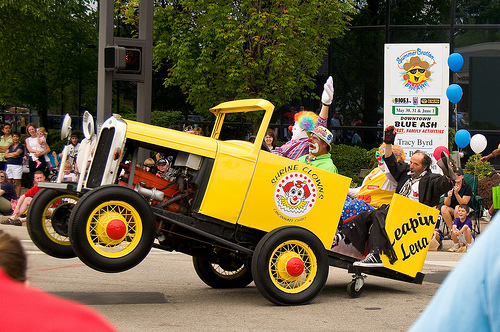 Определенные циклы и словари
Несмотря на то, что словари не хранятся по порядку, мы можем написать цикл for, который просматривает все записи в словаре - на самом деле он просматривает все ключи в словаре и ищет значения
>>> counts = { 'chuck' : 1 , 'fred' : 42, 'jan': 100}
>>> for key in counts:
...     print(key, counts[key])
... 
jan 100
chuck 1
fred 42
>>>
Получение списков ключей и значений
>>> jjj = { 'chuck' : 1 , 'fred' : 42, 'jan': 100}
>>> print(list(jjj))
['jan', 'chuck', 'fred']
>>> print(list(jjj.keys()))
['jan', 'chuck', 'fred']
>>> print(list(jjj.values()))
[100, 1, 42]
>>> print(list(jjj.items()))
[('jan', 100), ('chuck', 1), ('fred', 42)]
>>>
Вы можете получить список ключей, значений или элементов (и того, и другого) из словаря.
What is a “tuple”? - coming soon...
Бонус: две итерационные переменные
Мы перебираем пары ключ-значение в словаре, используя * две * итерационные переменные.
На каждой итерации первая переменная - это ключ, а вторая переменная - соответствующее значение для ключа.
jjj = { 'chuck' : 1 , 'fred' : 42, 'jan': 100}
for aaa,bbb in jjj.items() :
    print(aaa, bbb)


 
jan 100
chuck 1
fred 42
aaa
bbb
100
[jan]
1
[chuck]
42
[fred]
name = input('Enter file:')
handle = open(name)

counts = dict()
for line in handle:
    words = line.split()
    for word in words:
        counts[word] = counts.get(word,0) + 1

bigcount = None
bigword = None
for word,count in counts.items():
    if bigcount is None or count > bigcount:
        bigword = word
        bigcount = count

print(bigword, bigcount)
python words.py 
 Enter file: words.txt
 to 16
python words.py 
 Enter file: clown.txt
 the 7
Using two nested loops
Резюме
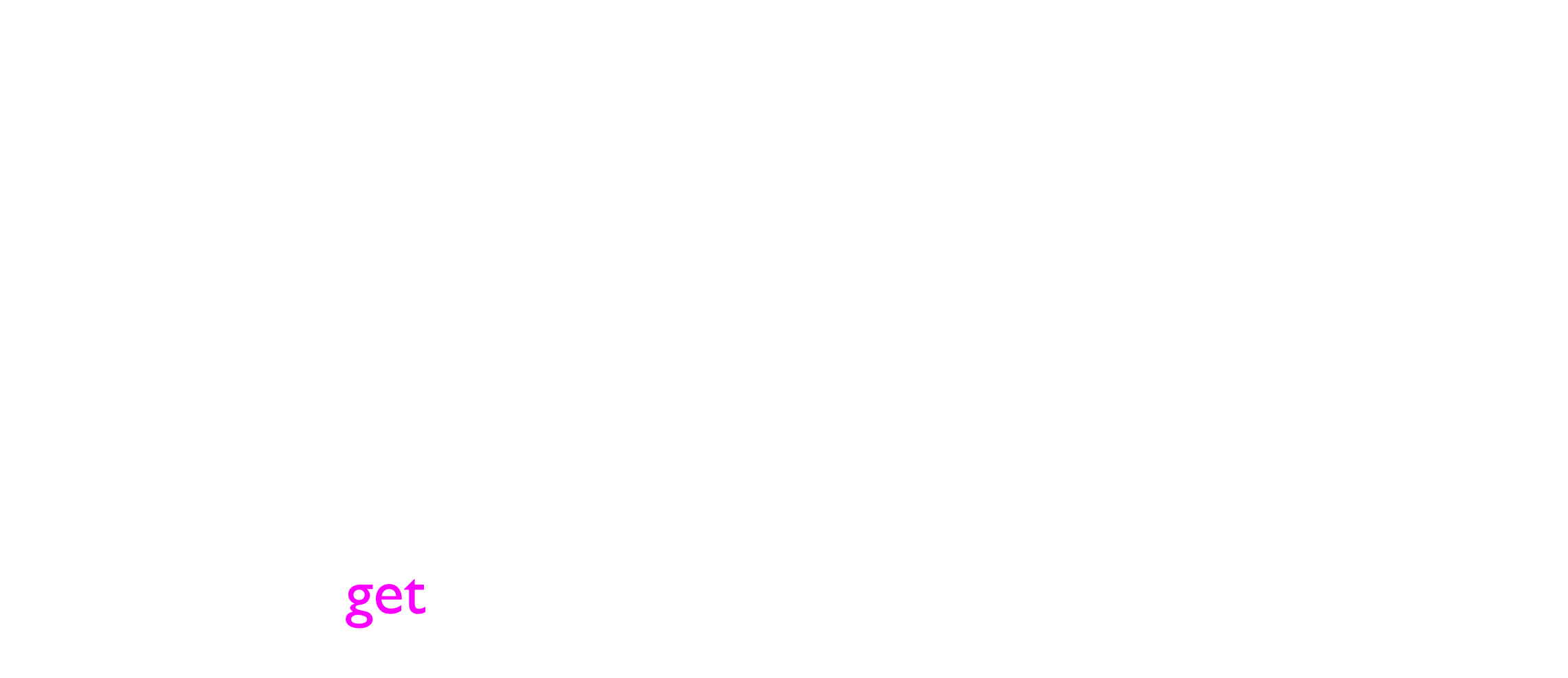